資訊與版權
第一教節
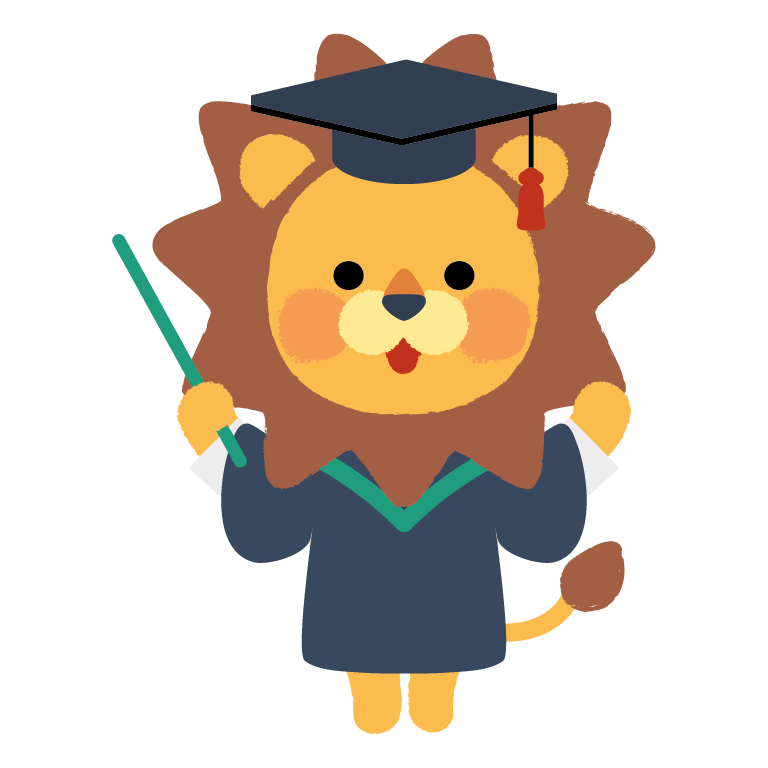 小學資訊素養學與教資源套｜適用學習年級：小一至小三
學習目標
對知識產權有基本的認識，例如明白何謂版權。
開始注意到我們在日常生活中對資訊的需求。
開始了解在特定的搜尋準則下，找出和獲取資訊的方法。
對找出和獲取資訊的方法有一些認識。
學習目標（續）
能夠閱讀相關資訊以滿足需要。
利用簡單的搜尋策略，從特定的來源搜尋相關資訊。
認識我們生活在一個資訊時代，社會上有不同的資訊提供者。
活動1
天氣資訊搜尋
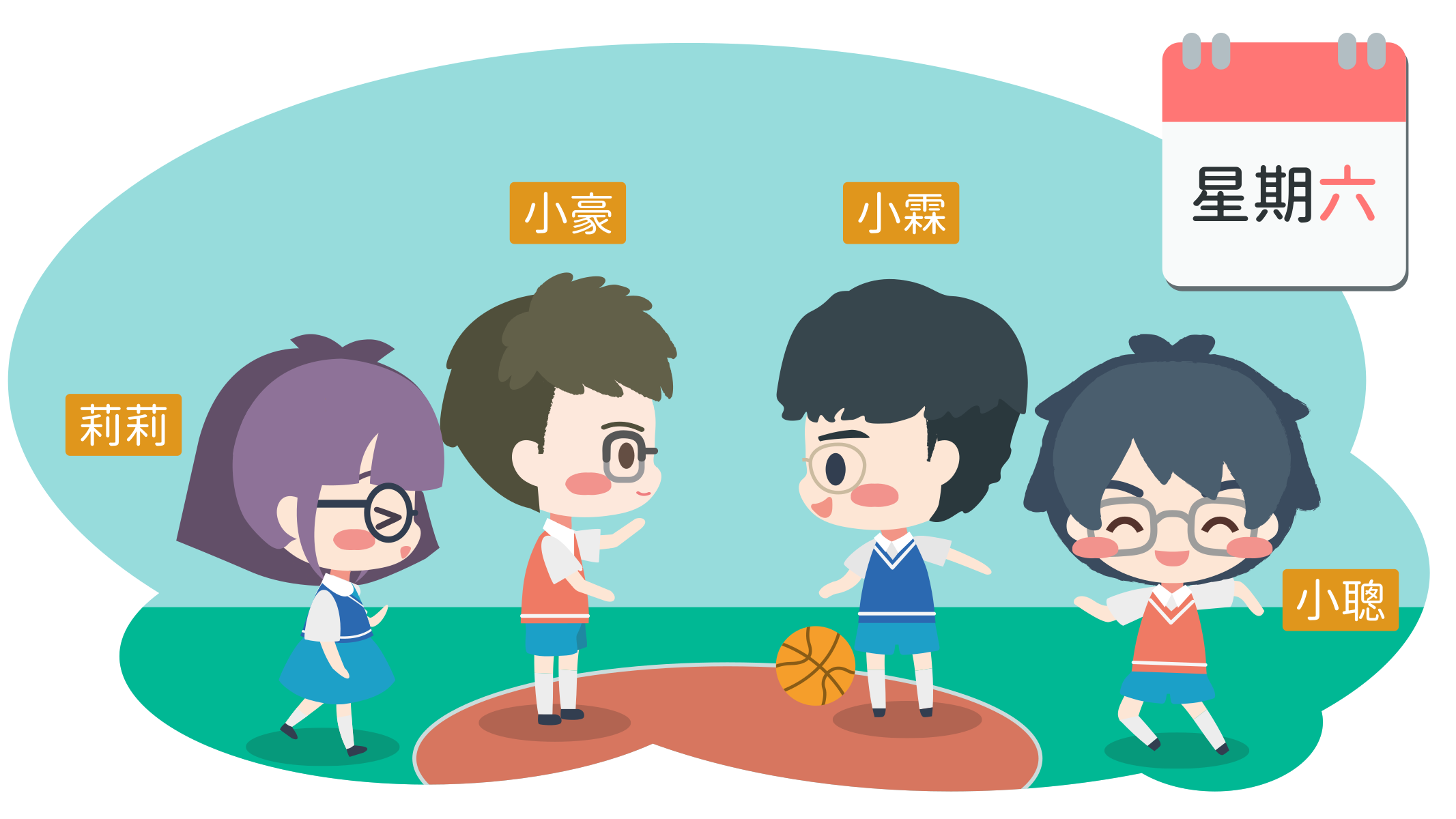 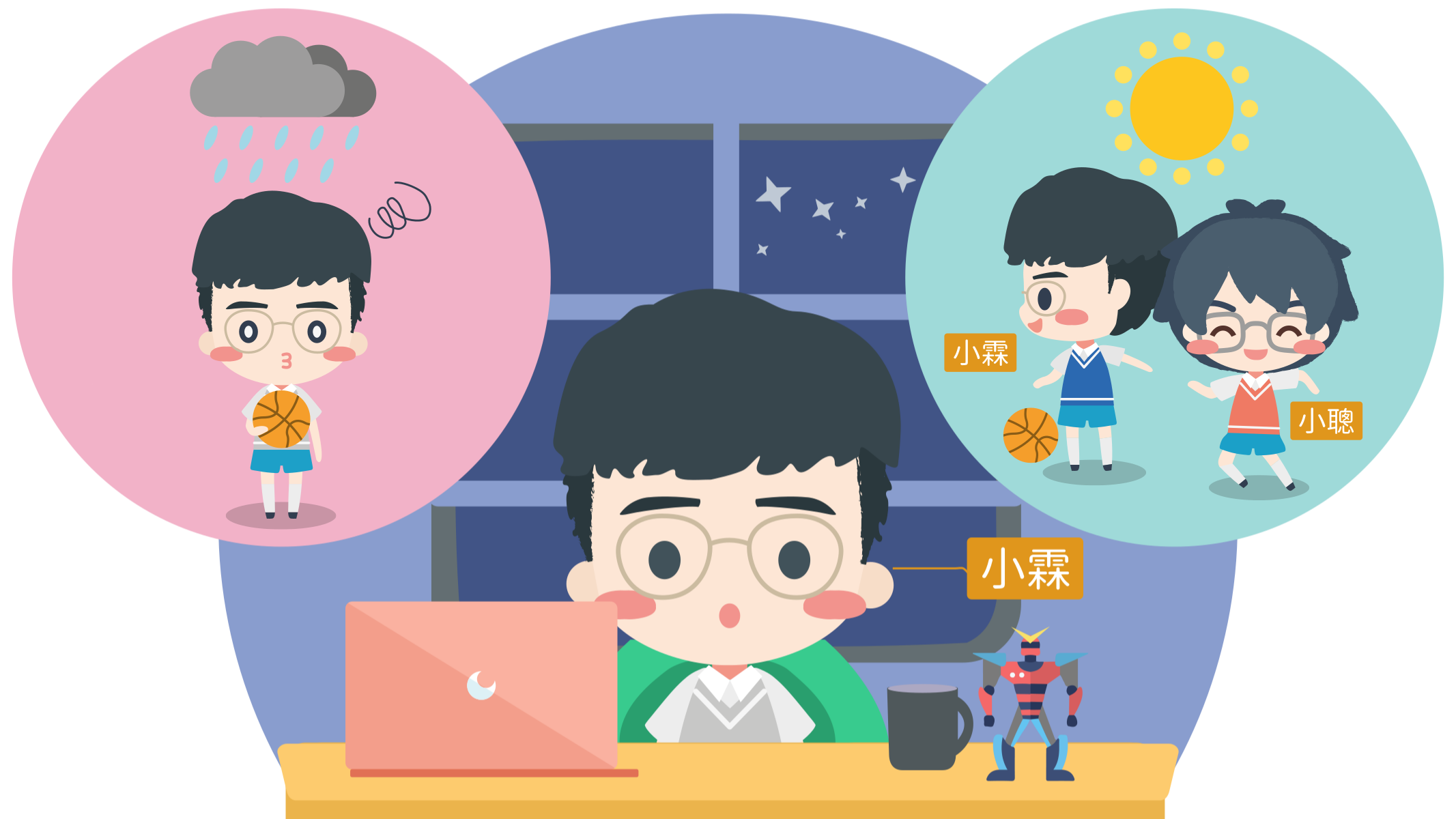 小結
社會上有不同的資訊提供者，包括電視、電台、報紙及互聯網等。
活動2
活用關鍵字
活動2
我們應該使用甚麼關鍵字搜尋天氣資訊？
「香港天氣預報」
活動2（續）
找出以下資訊，歸納小霖應否約同學週末打籃球：
提供天氣資訊的網站或應用程式
週末天氣的預測
小結
我們可利用特定的搜尋策略，如關鍵字，搜尋資訊以滿足需要。
總結
我們在日常生活中對資訊有需求。
透過互聯網，我們可以搜尋到不同資訊。
社會上有不同的資訊提供者為我們提供資訊。
課後延伸活動
課後延伸活動
瀏覽天文台網站 / 應用程式，並於工作紙記錄本星期日的天氣資訊。
回家閱讀「知識產權Teen地—兒童小天地」中有關「版權」的內容，並與家人分享：http://www.ip-kids.gov.hk/text_kid_CH.html
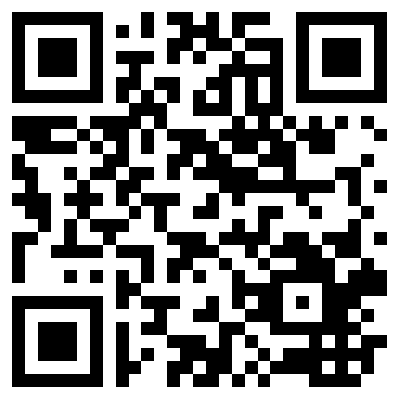